Beelddiagram
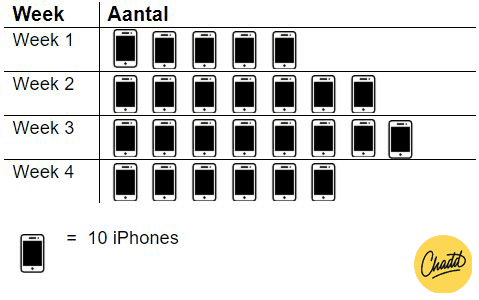 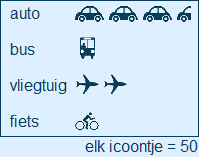 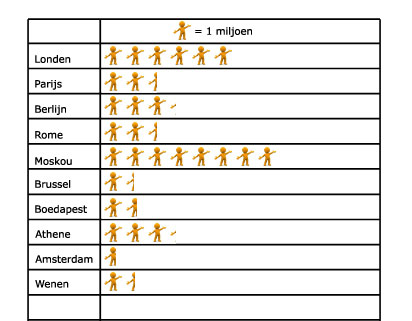 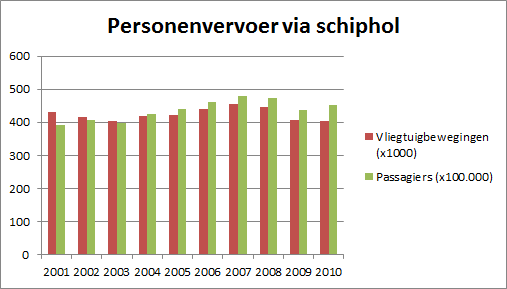 Staafdiagram
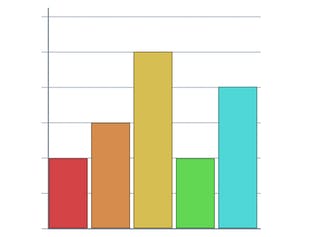 Lijndiagram
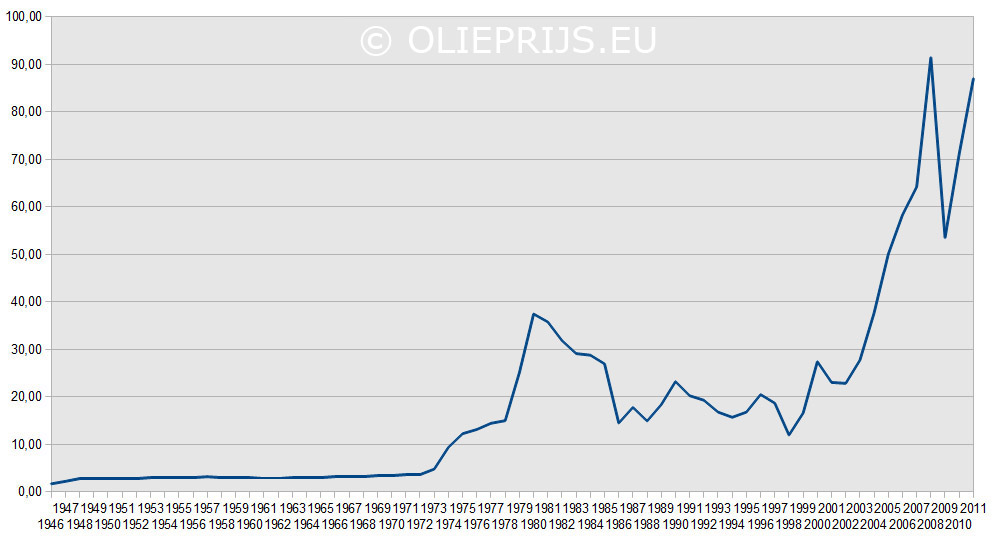 Welke lijndiagram is betrouwbaar en welke niet? Leg uit
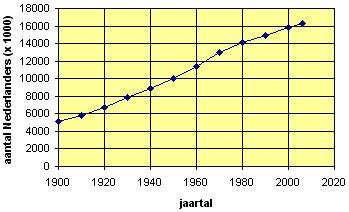 Cirkeldiagram tekenen
Muzieksoort
Dance
Hiphop
R&B
Klassiek
22
16
12
2
Aantal liefhebbers
Dit wil ik omrekenen naar een cirkeldiagram, hoe doe ik dat?
Dance
52
1
22
Aantal liefhebbers
360
Aantal procent
Hetzelfde geldt voor de andere muzieksoorten
Dat betekent:
Dance 152 graden
Hiphop 111 graden
R&B 83 graden
Klassiek 14 graden
En hoe ziet er dat dan uit?
14 graden
83 graden
152 graden
111 graden
Steelbladdiagram
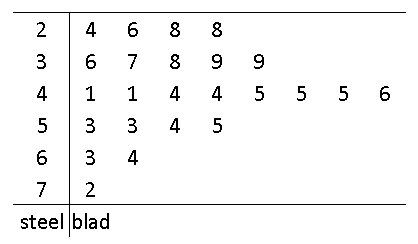 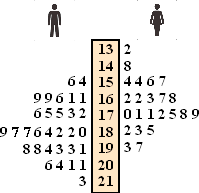 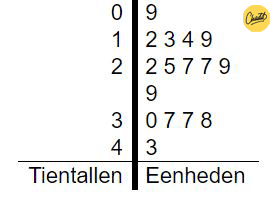 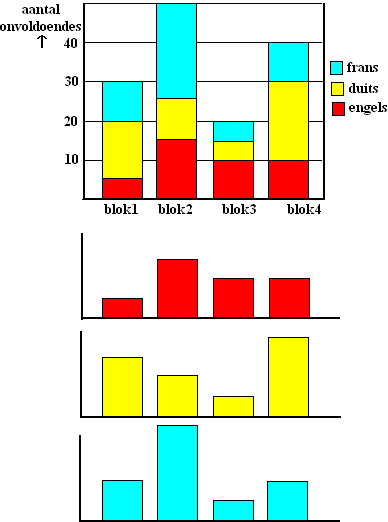 Stapeldiagram
Meerdere staafdiagrammen op elkaar!

In welk blok waren er de meeste onvoldoendes voor Engels?
In welk blok waren er de minste onvoldoendes?
In welk blok was het aantal onvoldoendes voor Duits het grootst? Hoeveel?
Grafen
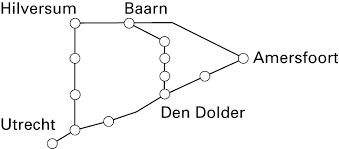 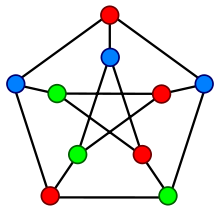 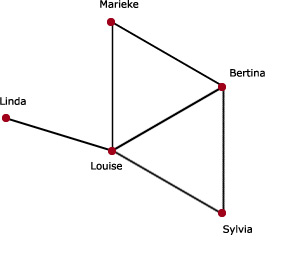 Gerichte Graaf
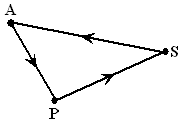 Een graaf waar eenrichtingswegen voorkomen noem je een Gerichte Graaf, dit herken je aan de pijlen in de graaf
Gerichte graaf
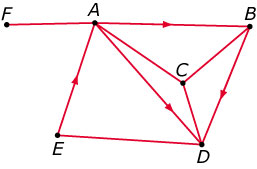 Je kunt bijvoorbeeld wel van A naar B maar niet terug,
Idem voor B naar D
Je kunt zowel van B naar C als terug, er staat geen pijltje
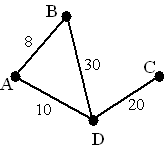 Afstandstabel
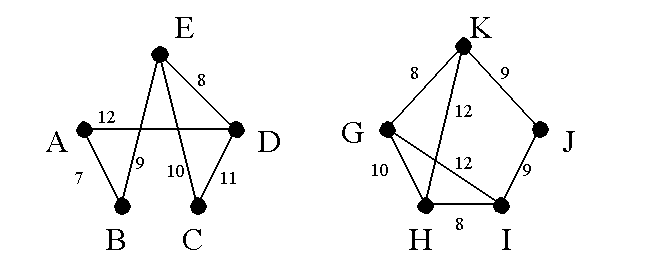 Hoe bereken je het gemiddelde?
Totale waarde: totale aantal=
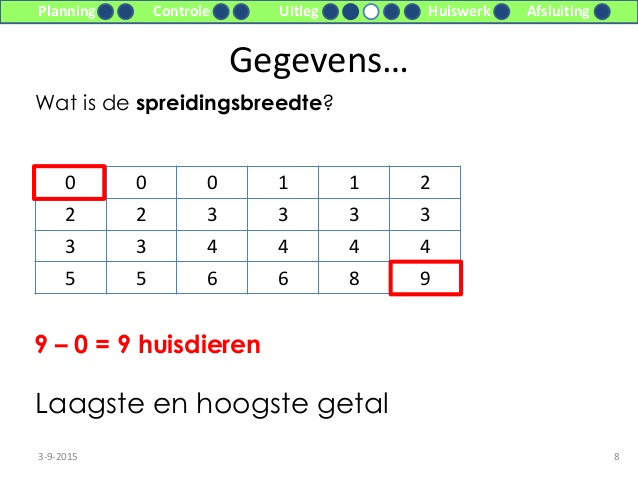 En dat is:
81: 24= 
3.375
Modale klasse?
Diegene met de grootste frequentie
Zijn er 2 aan elkaar gelijk dan is er geen modale klasse

Klasse 0-3 wil zeggen alles tot 3 cm, dus 3 hier hoort niet bij!
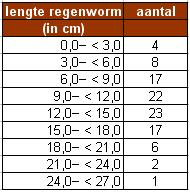 Spreidingsbreedte
Het verschil tussen de hoogste en laagst gegeven waarde
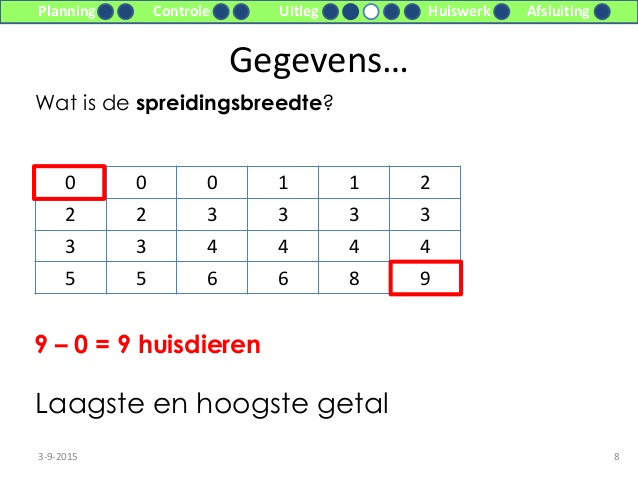 Wat is de mediaan en hoe bepaal je die?
De mediaan is het middelste getal, behalve:
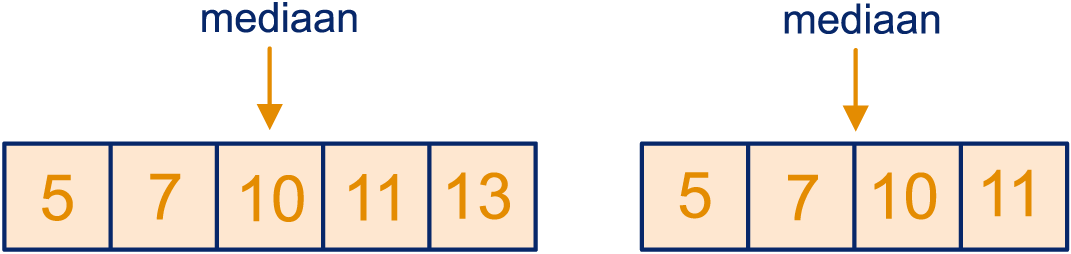 Als het aantal getallen even is, dan is de mediaan het gemiddelde van de middelste 2 getallen
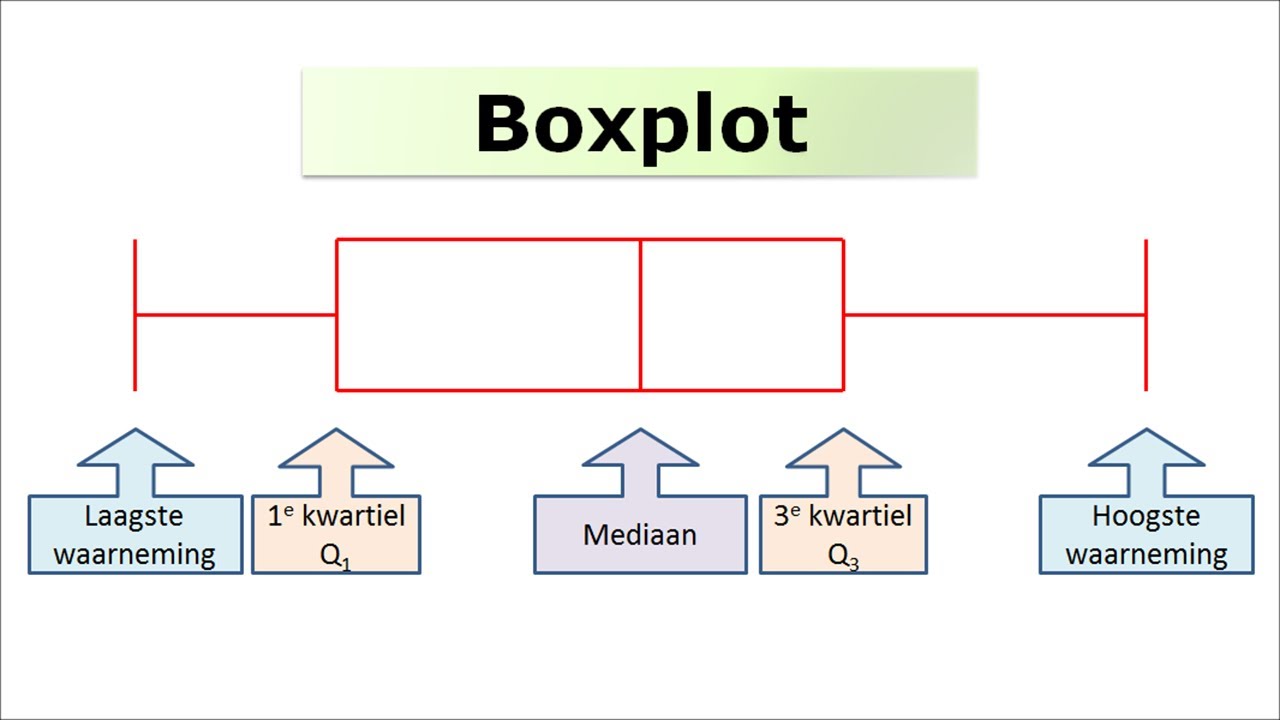 boxplot
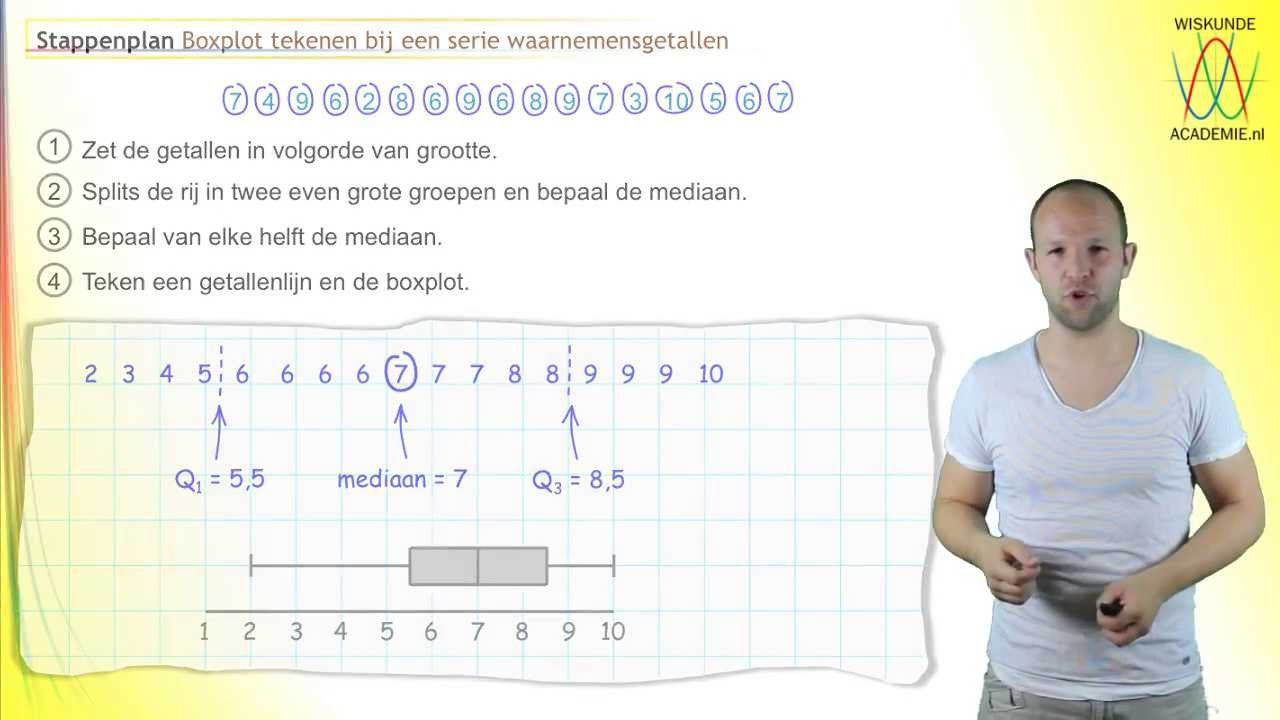 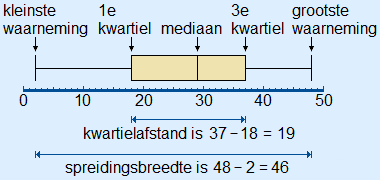 Boxplot
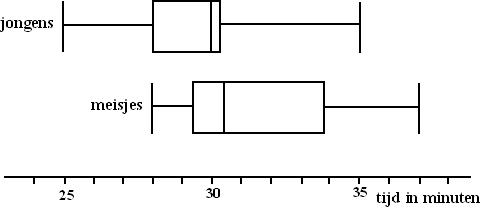